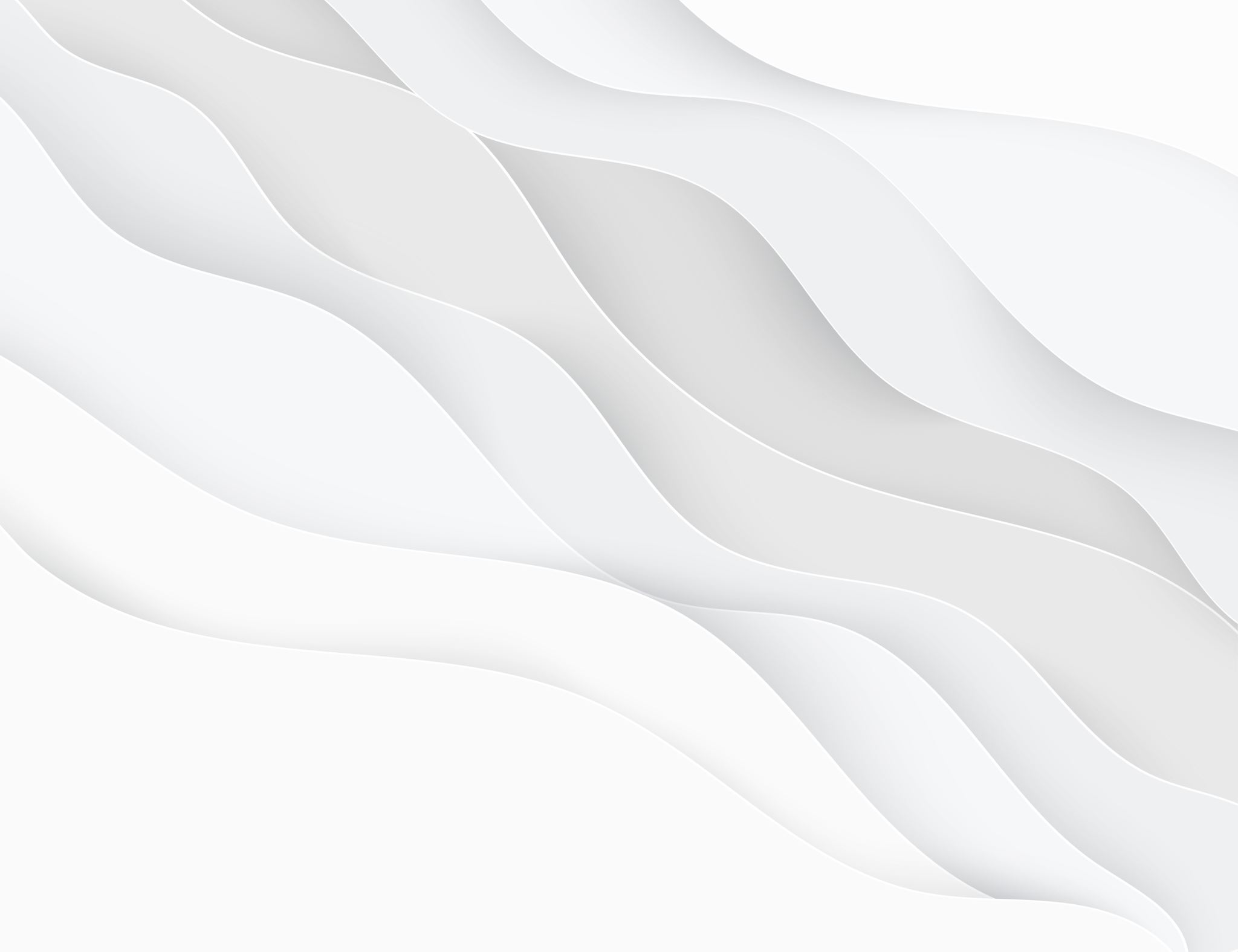 Субјекатски и предикатски скуп ријечи
Српски језик 5. разред
Основни реченични дијелови су субјекат и предикат. Реченица која у свом саставу има само субјекат и предикатназива се ПРОСТА РЕЧЕНИЦА.
Дјевојчица чита.
предикат
субјекат
Просту реченицу можемо проширити додацима:
Насмијана дјевојчица  пажљиво чита књигу. 

субјекатски скуп 			предикатски скуп ријечи				ријечи
Проста проширена реченица
састоји се од два реченична дијела:
субјекатског и предикатског скупа ријечи.
Ријечи које допуњавају субјекат заједно са субјектом чине субјекатски скуп ријечи.
.
Ријечи које допуњавају предикат заједно са предикатом чине предикатски скуп ријечи.
Шарена мачка преде.Субјекатском скупу ријечи припада атрибут, именички додатак, којим се казује особина (КАКАВ?) или припадност (ЧИЈИ?) именице.
Дјеца возе ролере.

Предикатском скупу ријечи припада објекат, 
глаголски додатак, који означава биће или предмет
 на коме се врши глаголска радња (КОГА? или ШТА?).
Дјечак је јутрос неопажено ушао у учионицу. Предикатском скупу ријечи припадају прилошке одредбе, глаголски додаци, којима се означава мјесто (ГДЈЕ?, КУДА?, ОДАКЛЕ?), вријеме (КАДА?), начин (КАКО?)  вршења глаголске радње.
Субјекатски скуп ријечи
aтрибут
Предикатски скуп ријечи
објекат           и            прилошке одредбе                                                                           
                             (мјесто,   вријеме,   начин)
1. Сљедећу реченицу прошири субјекатским скупом ријечи:Вјетар дува.
Хладан сјеверни вјетар  дува.
Субјекатски скуп ријечи
2. Сљедећу реченицу прошири предикатским скупом ријечи:
        Милица гледа.
Милица  замишљено гледа у небо.
Предикатски скуп ријечи
3. Сљедећу реченицу прошири 
субјекатским и предикатским скупом ријечи.

                                  Сестра учи.

         Алексина сестра  свакога дана редовно учи у градској библиотеци.
4. У сљедећој реченици одреди и именуј додатке субјекатског и предикатског скупа ријечи.


Моја бака  свакога љета пажљиво бере љековите траве на ливади.
атрибут
атрибут
објекат
прилошка одредба за мјесто
прилошка одредба за начин
прилошка одредба за вријеме
Задаци за самосталан рад:Дату реченицу прошири субјекатским и предикатским скупом ријечи.  Птичица цвркуће. Додатни задатак:Осмисли и напиши једну реченицу која садржи субјекатски и предикатски скуп ријечи.